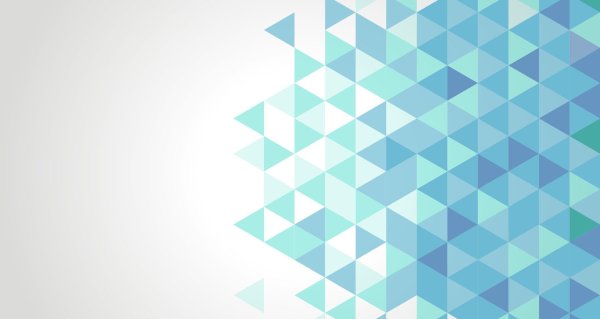 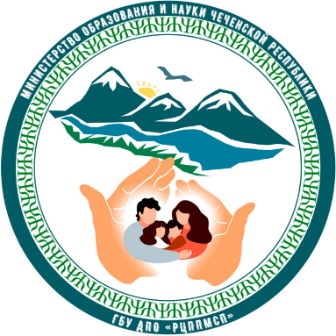 Психолого-педагогическое сопровождение обучающихся  4-х классов
Кавтарова Ната Эмзаровна, заведующий Республиканским учебно-методическим центром дополнительного профессионального образования, главный внештатный педагог-психолог Министерства образования и науки Чеченской Республики
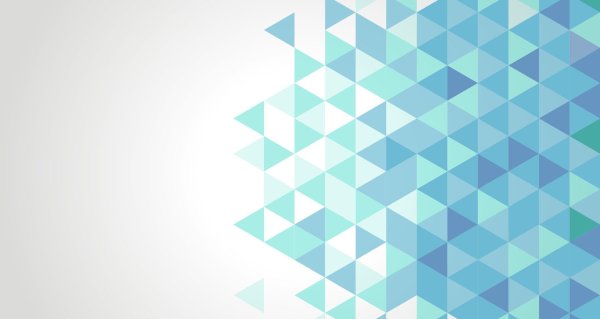 Диагностика познавательных процессов, мотивация
Сохранение и укрепление психического здоровья  учащихся.
Повышение уровня психологической готовности учащихся 4-х классов  к обучению в старшей школе
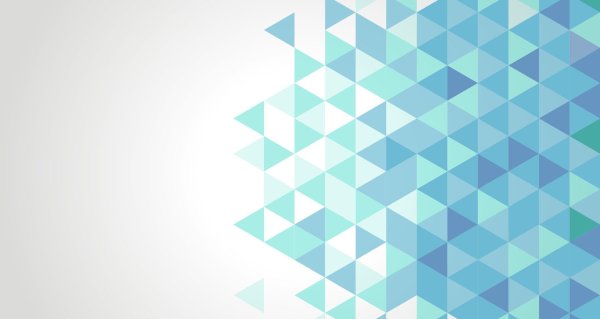 Методика диагностики мотивации учения и эмоционального отношения к учению (модификация А.Д. Андреева)
 
Цель: диагностика познавательной активности, мотивации достижения, тревожности, гнева. Возраст: 9- 14 лет
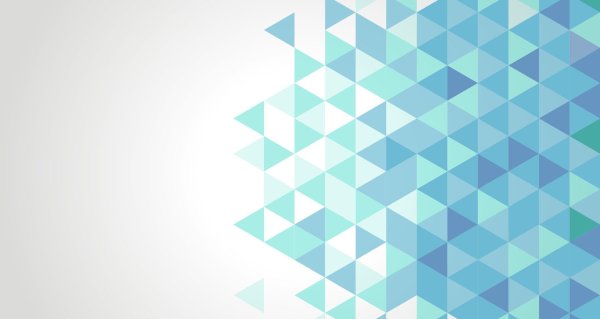 Курсы повышения квалификации для педагогических работников образовательных организаций Чеченской Республики
ДПП «Организация деятельности педагога-психолога общеобразовательной организации»;

ДПП «Организация деятельности ППк».
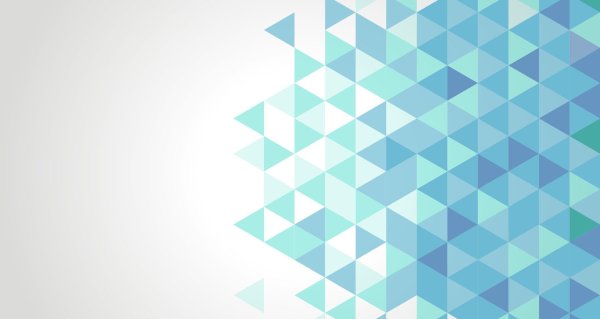 Организация обучающих семинаров по организации деятельности педагогов-психологов ОО
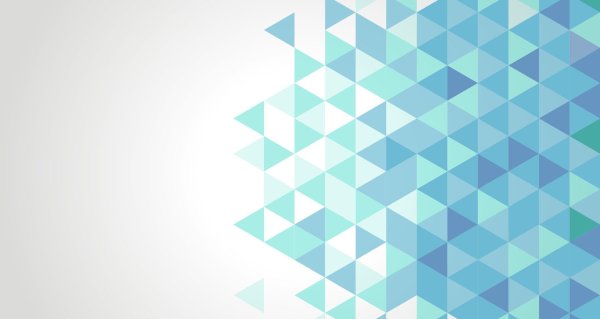 Оказание консультативной помощи педагогическим работника ОО
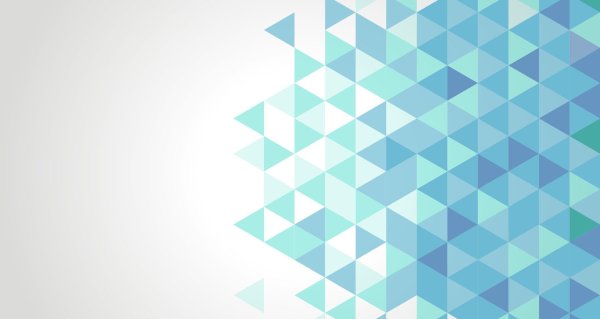 Аналитическая справка по итогам проведения диагностики (педагоги-психологи ОО)
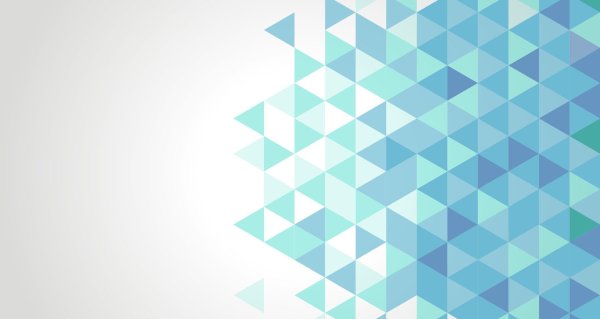 Разработка методических рекомендаций для педагогических работников, памятки для родителей
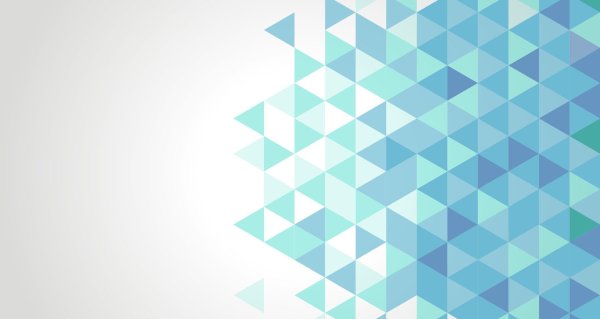 Оказание коррекционной, профилактической помощи.
Работа с детьми «группы риска».
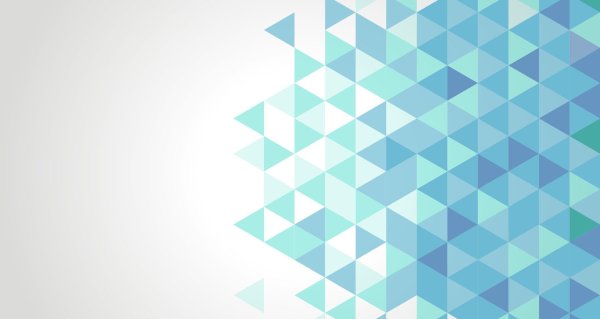 Повышение уровня профессиональной и психологической компетентности педагогов ОО.